Escuela Normal De Educación Preescolar
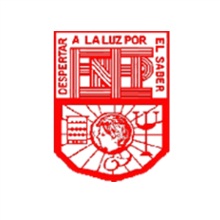 Student: Griselda Estefanía García Barrera

Teacher. Cristina Aracely Alvarado
ENGLISH A1.1 STARTING BASIC COMMUNICATION
 
ENGLISH PROJECT
UNIT 1: WHAT´S YOUR NAME?
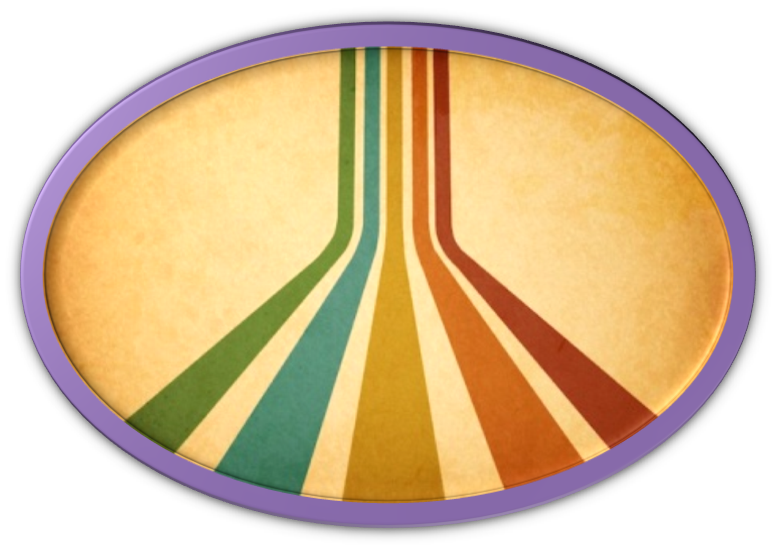 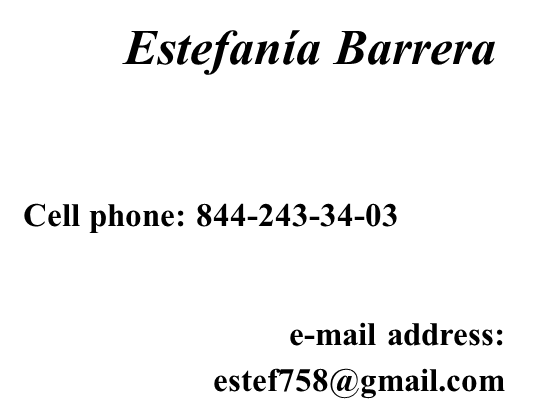 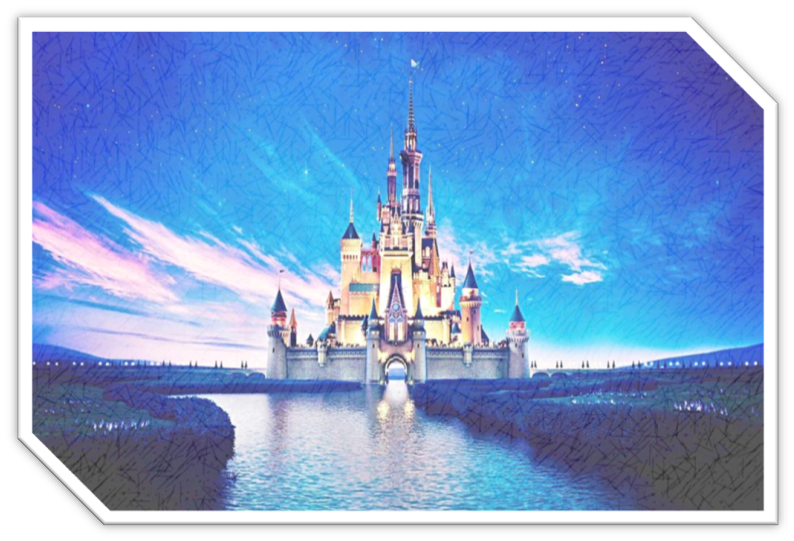 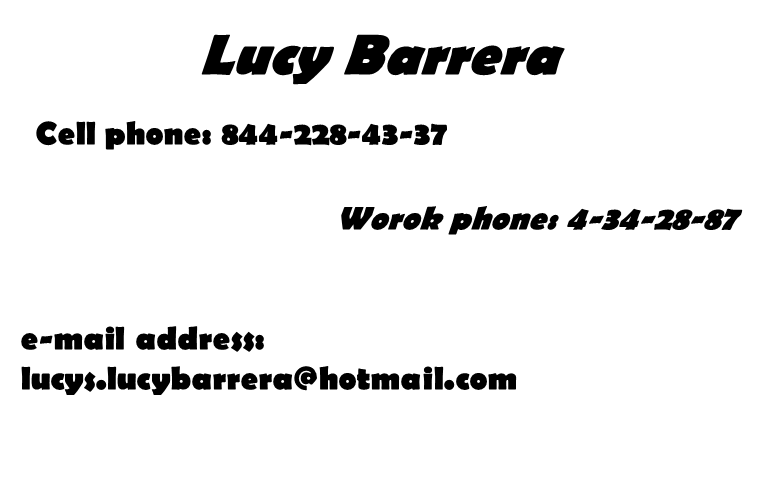